Практика применения Федерального закона 
«О закупках товаров, работ, услуг отдельными видами юридических лиц»
Статистика
В Саратовское УФАС России во 3-м квартале 2018 года были приняты к рассмотрению 10 жалоб на действия, связанные с применением Федерального закона № 223-ФЗ «О закупках товаров, работ, услуг отдельными видами юридических лиц», из которых:
5 были признаны обоснованными; 
 5 жалоб – необоснованными.
По результатам рассмотрения жалоб было выдано 4 предписания, из которых:
 1 исполнено;
 3 находятся в стадии исполнения.
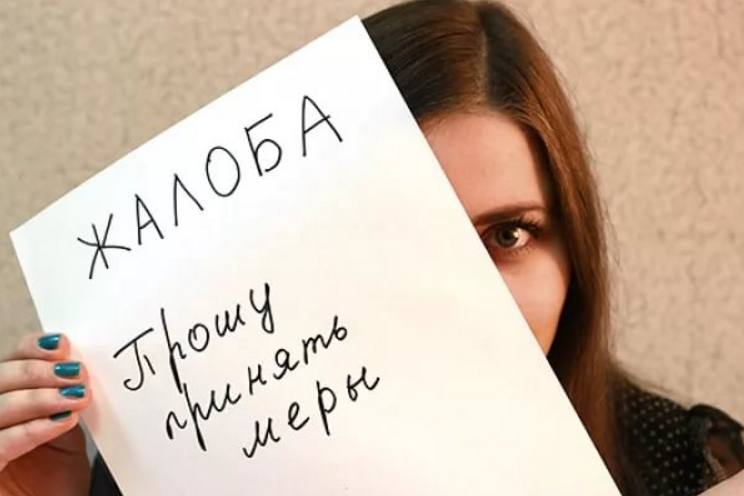 2
Статистика
Вынесено 16 постановлений о наложении штрафов 
по ст. 7.32.3 КоАП РФ за нарушение порядка осуществления закупок отдельными видами юридических лиц 
на сумму 57 тысяч рублей
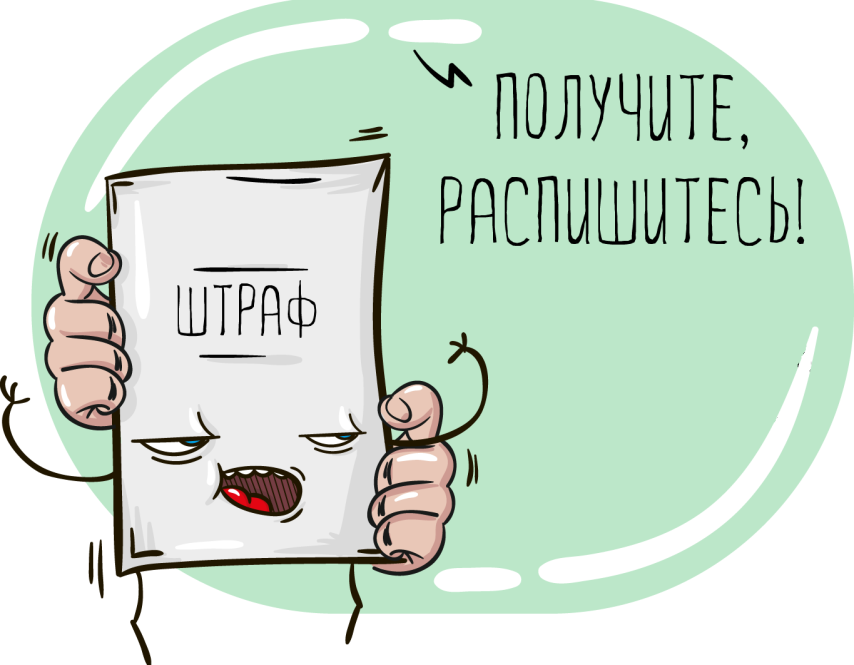 3
жалоба
Жалоба ООО «Восток-Трейд Групп» на ООО «Концессия водоснабжения – Саратов» при проведении запроса котировок в электронной форме «Закупка экскаватора погрузчика JCB 3CXSM или эквивалент»
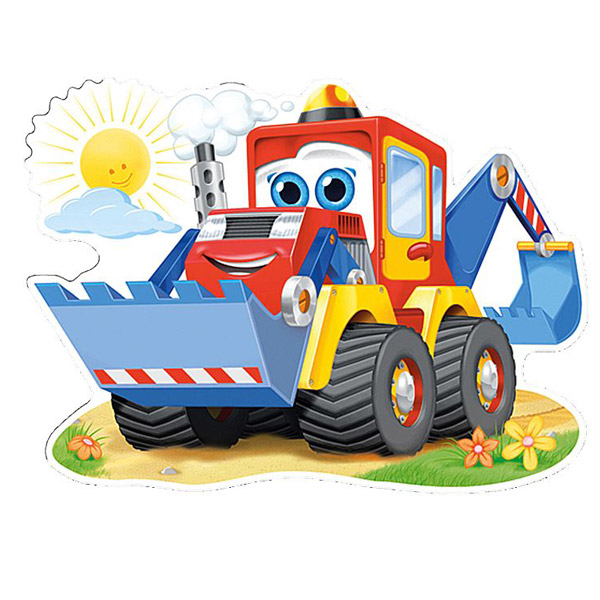 Комиссиях Саратовского УФАС России признала обоснованным довод жалобы о том, что Заказчиком без обоснования принятого решения была неправомерно отклонена заявка ООО «Восток-Трейд Групп» на участие в Запросе котировок
4
жалоба
В соответствии с пп. «б» п. 3 ч. 13 ст. 3.2 Закона о закупках протокол, составляемый в ходе осуществления конкурентной закупки, должен содержать результаты рассмотрения заявок на участие в закупке с указанием оснований отклонения каждой заявки на участие в закупке с указанием положений документации о закупке, извещения о проведении запроса котировок, которым не соответствует такая заявка.
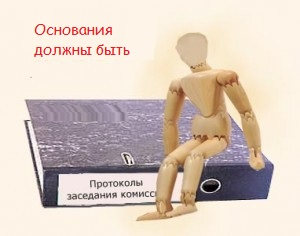 Комиссией Саратовского УФАС России было установлено, что Протокол не содержит указаний на положения Документации и Извещения, которым не соответствовала заявка ООО «Восток-Трейд Групп».
Предписание не выдавалось в связи, с тем что на момент рассмотрения жалобы, по результатам закупки Заказчиком был заключен договор.
5
Жалоба
Жалоба ИП К. на действия заказчика ГУЗ «Саратовская городская клиническая больница № 1 им. Ю.Я. Гордеева»               при проведении открытого аукциона в электронной форме                 на поставку расходных материалов для травматологии
Комиссиях Саратовского УФАС России признала обоснованным довод жалобы о том, что Заказчиком была необоснованно отклонена заявка ИП К. на участие в Аукционе
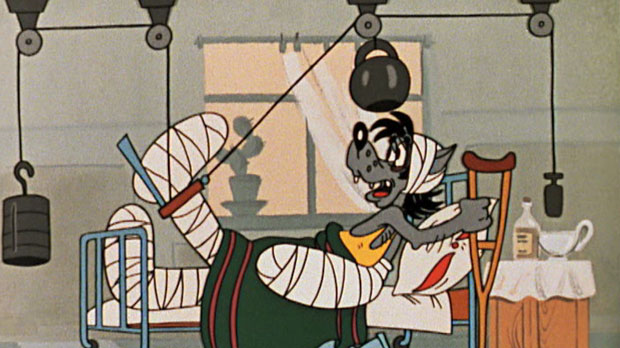 6
жалоба
В ходе рассмотрения жалобы было установлено, что на этапе рассмотрения заявок комиссия Заказчика приняла решение о допуске к участию в Аукционе всех участников процедуры, в том числе ИП К., и признала их участниками Аукциона.
Однако при подведении итогов комиссия Заказчика приняла решение об отказе в допуске ИП К. к участию в Аукционе, в связи с предоставлением недостоверной информации в отношении предлагаемого к поставке товара.
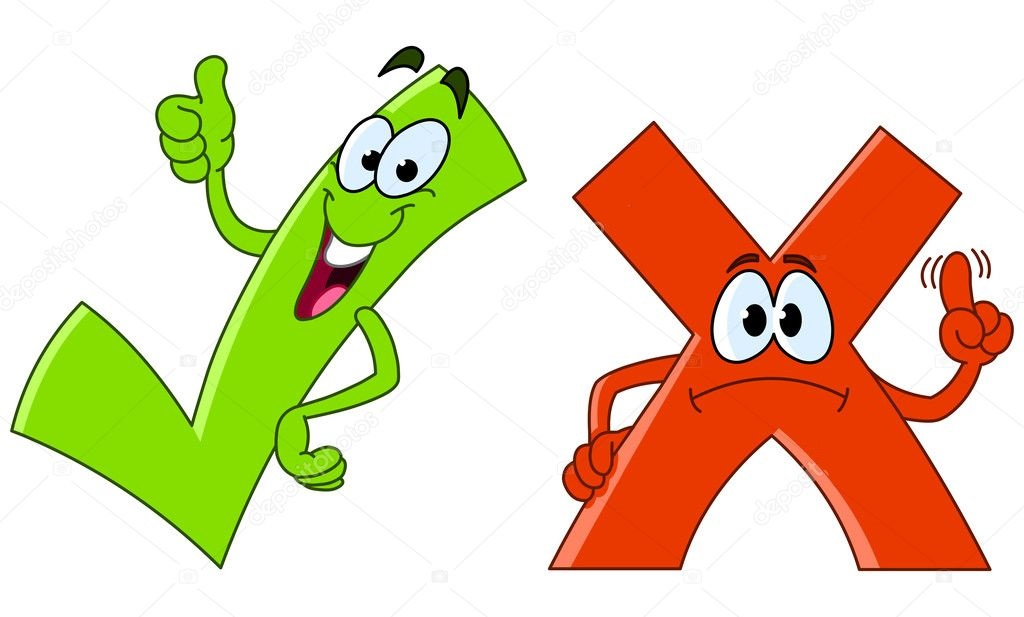 7
жалоба
Согласно п. 6.1. Протоколу подведения итогов заявка участника ИП К. была признана не соответствующей требованиям и отклонена на основании п. 1 ч. 13  ст. 10 Положения, в связи с предоставлением недостоверной информации, а именно:
- по позиции № 1 «Имплантаты для остеосинтеза: Стержень, 130°, 10 х 360 мм, в заявке предоставлена недостоверная информация в отношении параметров отверстия в дистальной и проксимальной частях. В заявке «отверстие в дистальной части 2 отверстия; отверстие в проксимальной части 3 отверстия». Вместе с тем, соответствующий показатель у производителя ООО НПП «Имплант» имеет значение: «отверстие в дистальной части 3 отверстия; отверстие в проксимальной части 1 отверстие»
- по позиции № 10 «Имплантаты для остеосинтеза: Винт, 5.0мм х 45мм, предоставлена недостоверная информация в отношении параметра шлиц. В заявке «Шестигранник 4,7 мм». Вместе с тем, соответствующий показатель у производителя ООО НПП «Имплант» имеет значение: «3,5».
- по позиции № 47 «Имплантаты для остеосинтеза: Пластина, 3.5мм, 60мм, 12отв., предоставлена недостоверная информация по количеству отверстий. В заявке «Количество отверстий 12». Вместе с тем, соответствующий показатель у производителя ООО НПП «Имплант» имеет значение: «количество отверстий 15».
8
жалоба
Комиссией Саратовского УФАС России было установлено, что согласно Положению о закупке Заказчика  решение о допуске или недопуске принимается Заказчиком на этапе рассмотрения заявок, а не на этапе подведения итогов аукциона.
При этом, Положением о закупках проведение процедуры рассмотрения заявок после проведения Аукциона не предусмотрено.
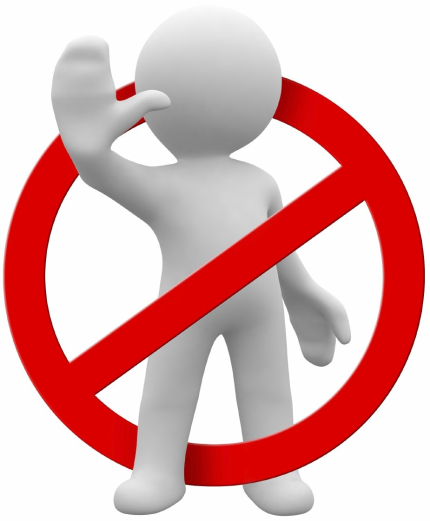 Таким образом, Заказчик отклонив заявку участника закупки ИП К. на этапе подведения итогов аукциона нарушил Положение о закупках.
ГУЗ «Саратовская городская клиническая больница № 1 им. Ю.Я. Гордеева» было выдано предписание об отмене протокола подведения итогов Аукциона.
9
Жалоба
Жалобы ООО «ЭнергоПромКомплект» на действия заказчика ФГУП «ГВСУ № 5» при проведении запросов котировок цен в электронной форме для поставок технологического оборудования (Три закупки).
Комиссиях Саратовского УФАС России признала обоснованными доводы жалоб о том, что Заказчиком было неправомерно принято решение не заключать договоры с участником запросов котировок цен.
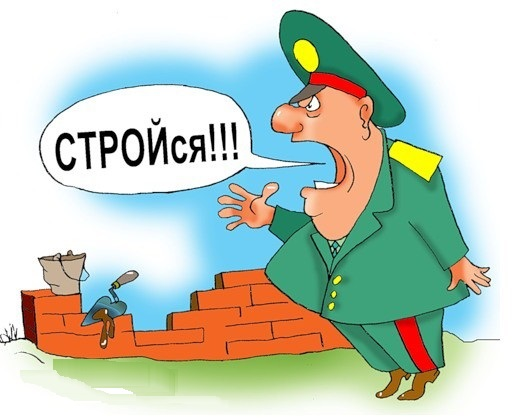 10
жалоба
В ходе рассмотрения жалобы было установлено, что Заказчиком были проведены закупки на поставку технологического оборудования. Все закупки были признаны несостоявшимися, так как была допущена только одна заявка (ООО «ЭнергоПромКомплект»).
Закупочная комиссия Заказчика приняла решение заключить договоры с единственным участником – ООО «ЭнергоПромКомплект»
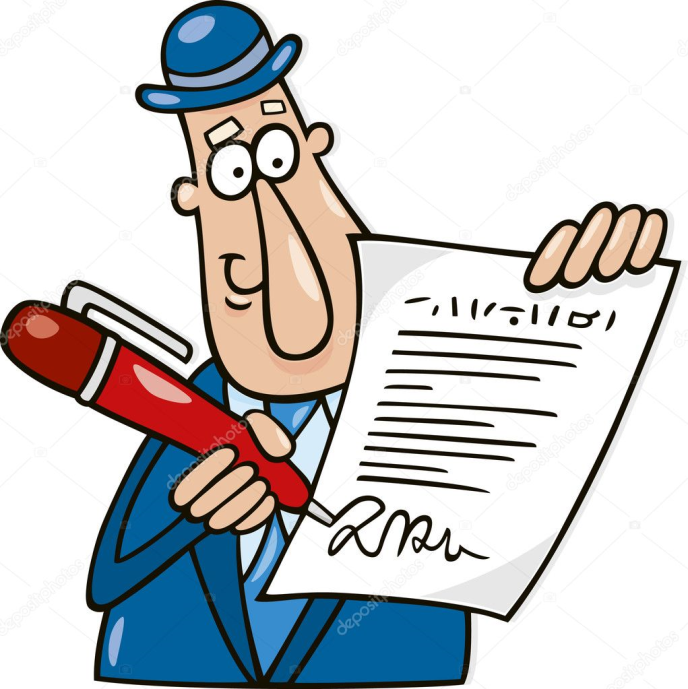 11
жалоба
Из письменных пояснений Заказчик следует, что согласно п. 30.2 Положения о закупке процедура Запроса котировок цен не является торгами, и ее проведение не регулируется ст. 447-449 Гражданского кодекса Российской Федерации (далее ГК РФ), в связи с чем у Заказчика отсутствуют обязательства по обязательному заключению договора с ООО «ЭнергоПромКомплект».
Между тем, Комиссией Саратовского УФАС России установлено, что наличие в Положении о закупке условий о праве заказчика в одностороннем порядке без обоснования причин отказаться от заключения договора с единственным участником закупки, при том, что заключение договора с таким участником было продиктовано Протоколом, не отвечает целям регулирования отношений между заказчиками и участниками закупок, закрепленным в ч. 1 ст. 1 Закона о закупках.
Не заключение договора по результатам Запроса котировок цен противоречит общим принципам гражданского законодательства и Закону о закупках, в частности принципу равенства участников гражданских правоотношений, установленному ч. 1 ст. 1 ГК РФ.
12
жалоба
Комиссия Саратовского УФАС России посчитала, что при проведении закупочных процедур является недопустимым наличие у одного субъекта исключительно прав, у другого — исключительно обязанностей.
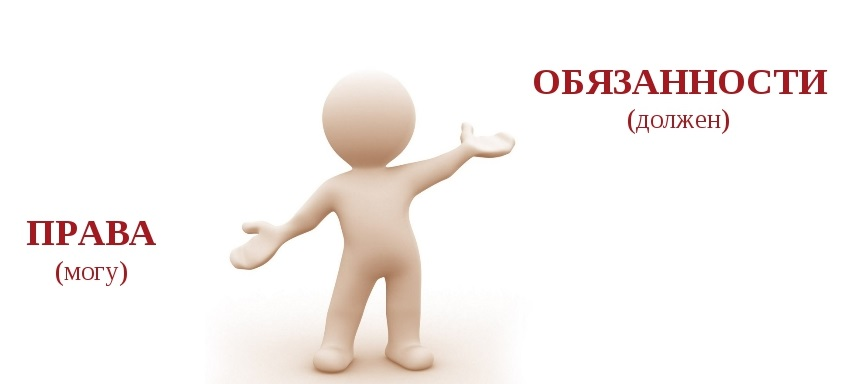 ФГУП «ГВСУ № 5» было выдано предписание о завершении закупок в соответствии с положениями ч. 1 ст. 447 ГК РФ без учета требований абз. 20 гл. 1 Документации и п. 30.2 Положения о закупке.
13
Административные дела
ст. 7.32.3 КоАП РФ 
не размещение информации о результатах исполнения Договора в установленный Законом о закупках, а также Правилах срок (в течение десяти дней со дня исполнения, изменения или расторжения договора)
 
не размещение в реестре договоров информации о заключении Договора в установленный Закона о закупках срок (в течение трех рабочих дней со дня заключения договора);

не размещение в ЕИС сведений количестве и  общей стоимости договоров, в срок предусмотренный Законодательством Российской Федерации о закупках (не позднее 10  числа месяца следующего за отчетным);
 
несоблюдение требований к содержанию извещений о закупке товаров, работ, услуг и (или) документации о закупке товаров, работ, услуг.
14
СПАСИБО ЗА ВНИМАНИЕ!
www.saratov.fas.gov.ru
15